Инвестиционный паспорт объекта________________________________________________________________________________________________________________________________________
НАИМЕНОВАНИЕ ОБЪЕКТА: Здание школы
АДРЕС: г. Бендеры, ул. Дружбы, 16а
Характеристика инвестиционной площадки
Местонахождение объекта
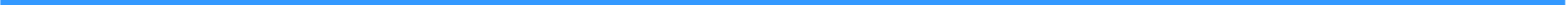 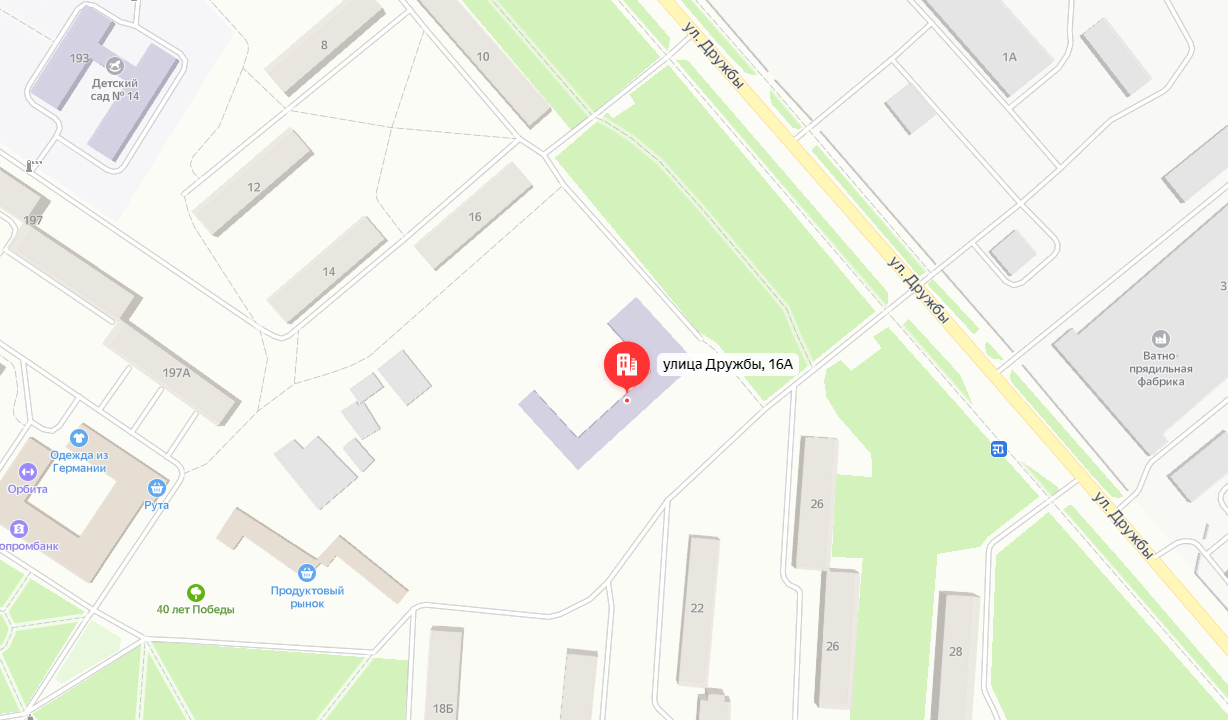 Фотогалерея
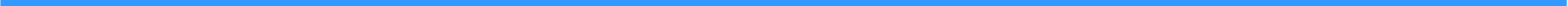 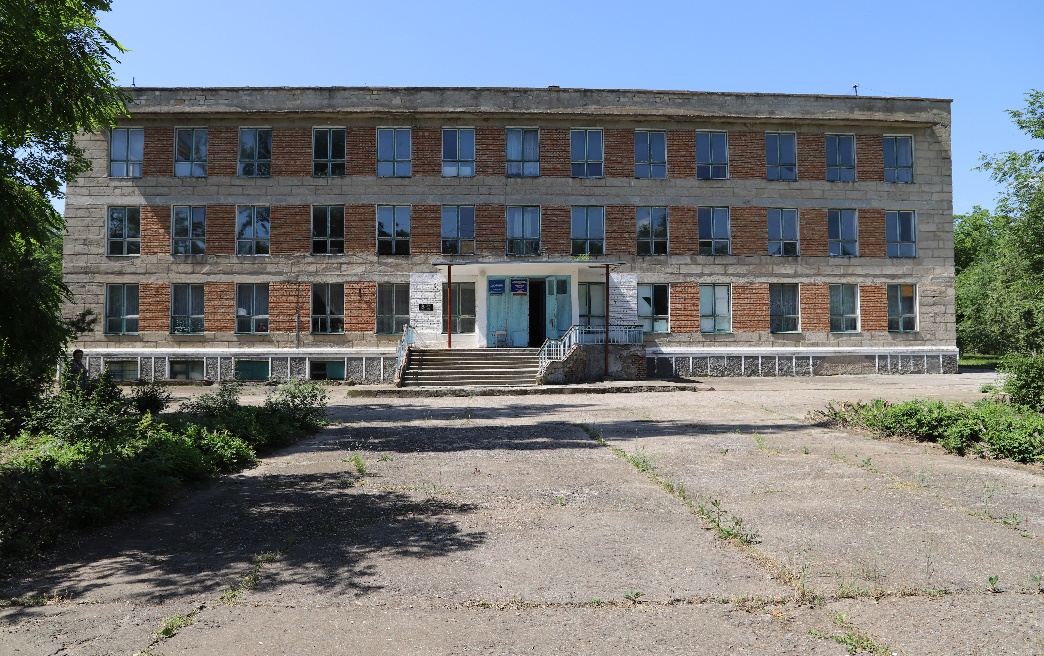 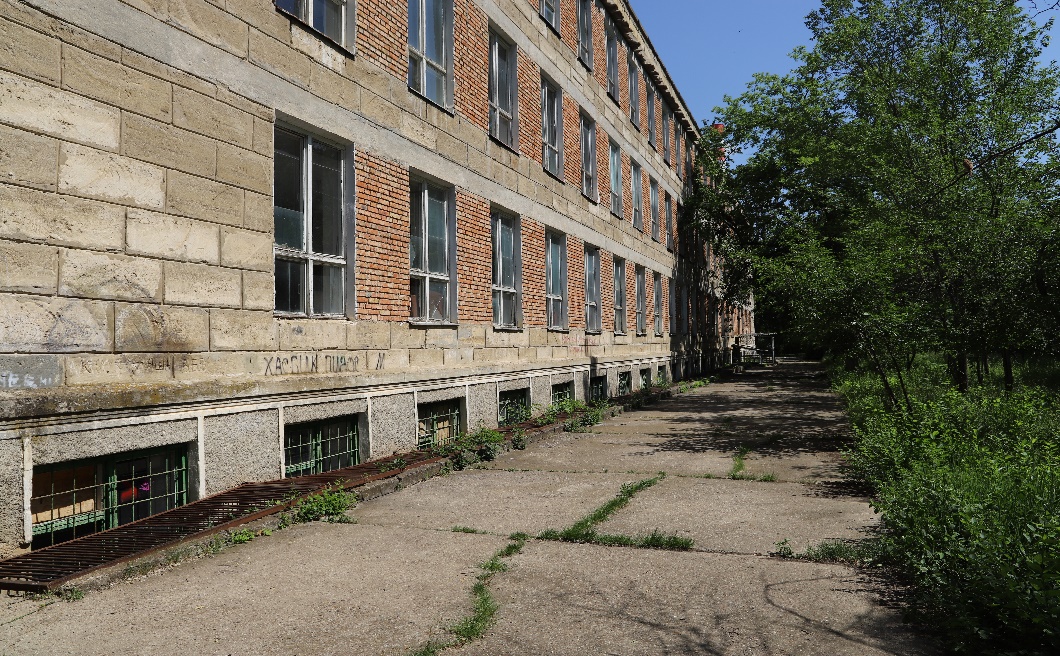 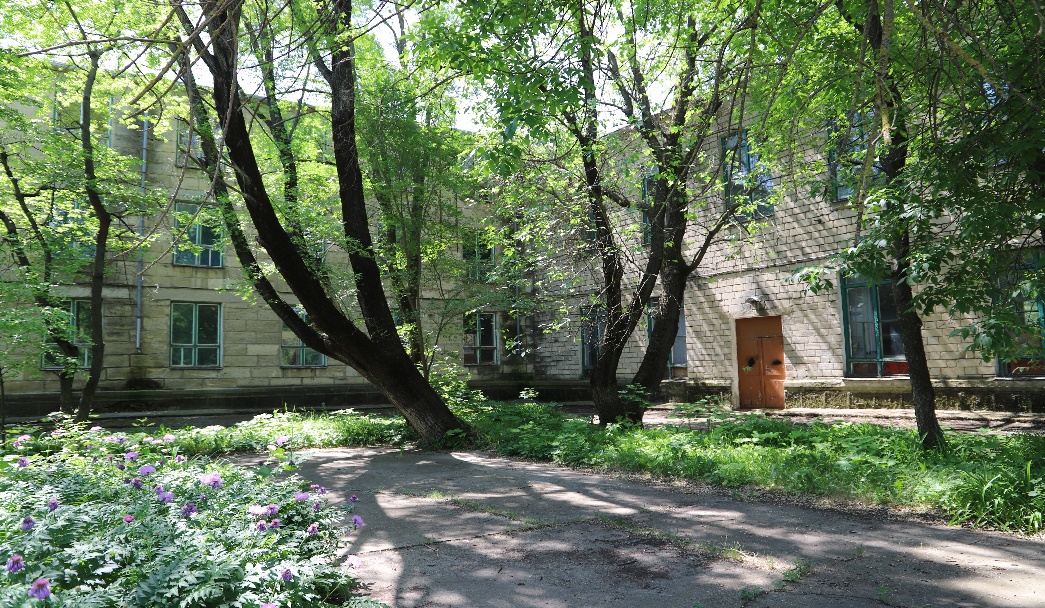 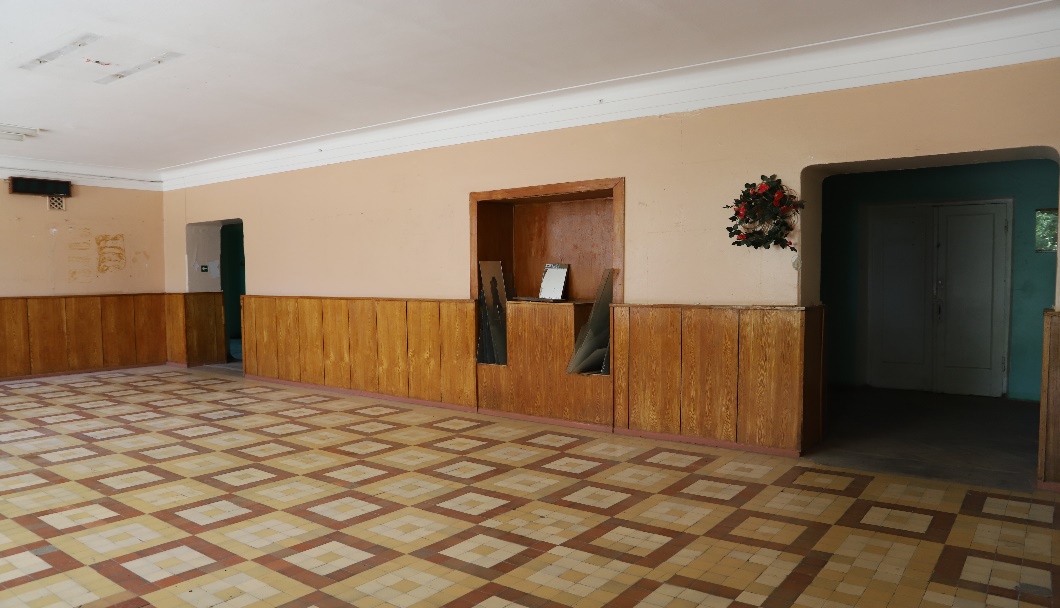 Фотогалерея
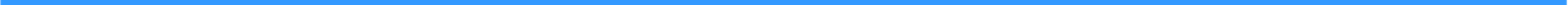 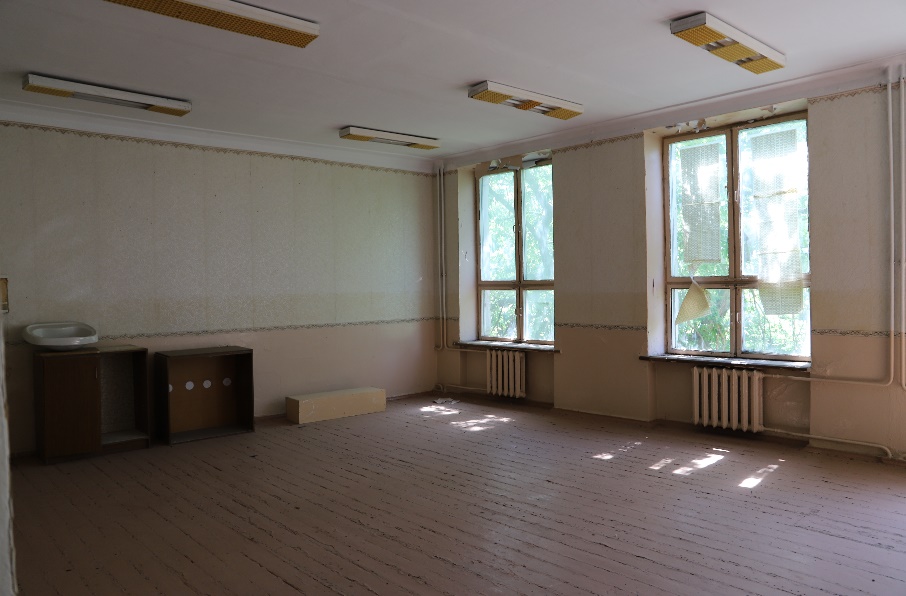 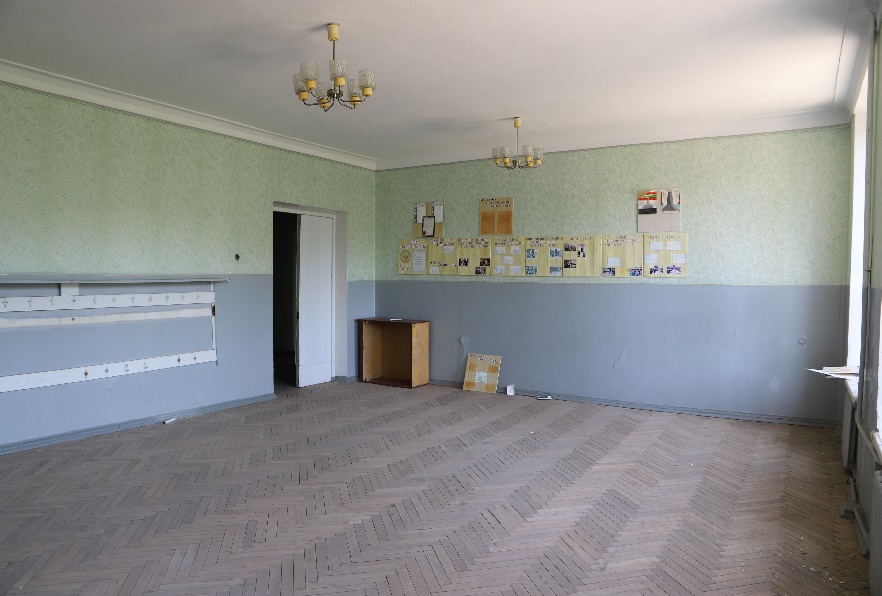 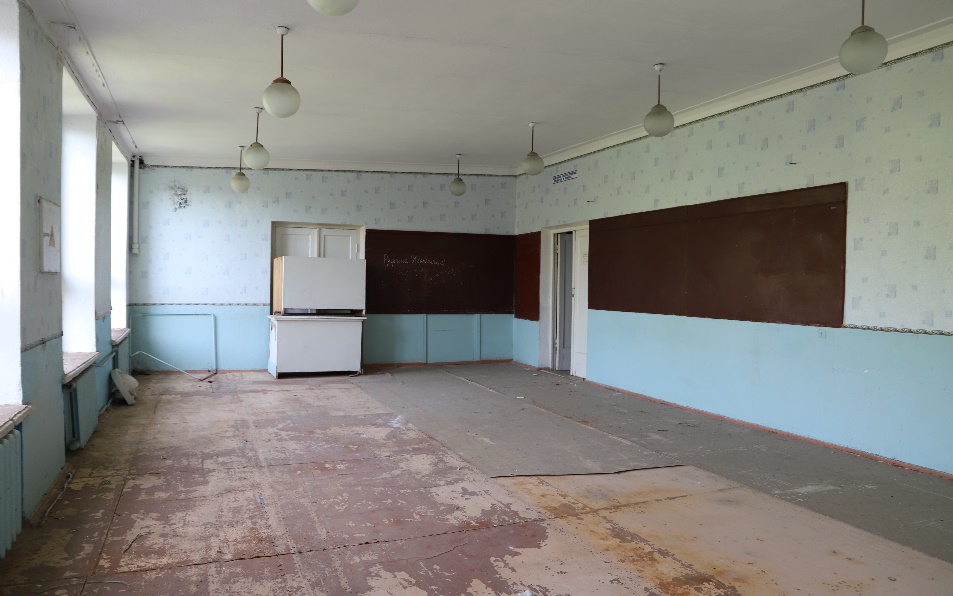 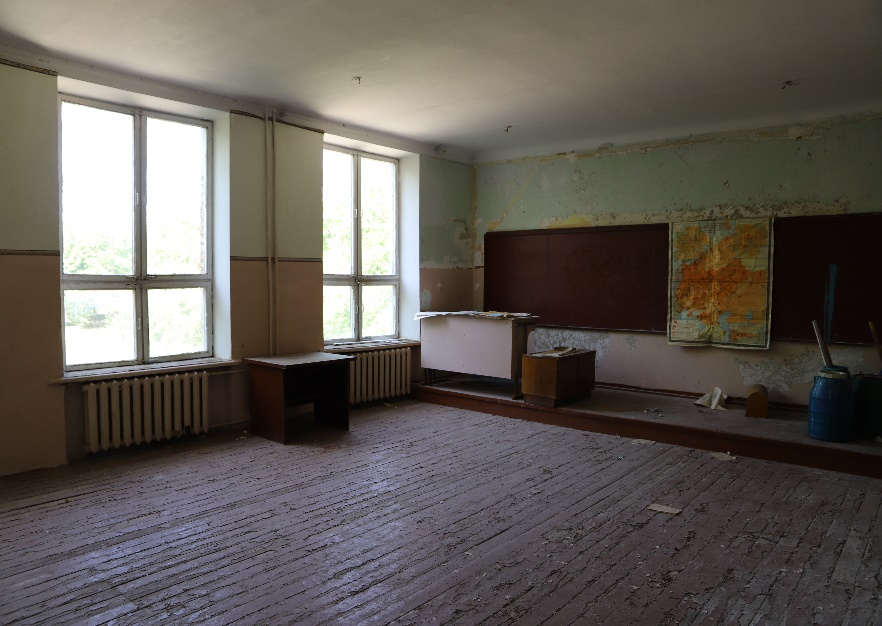 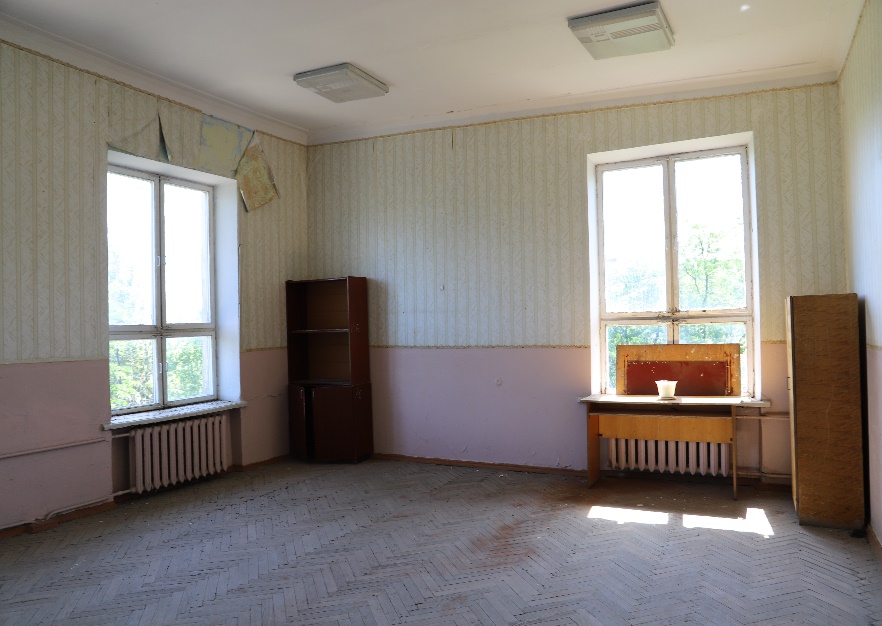 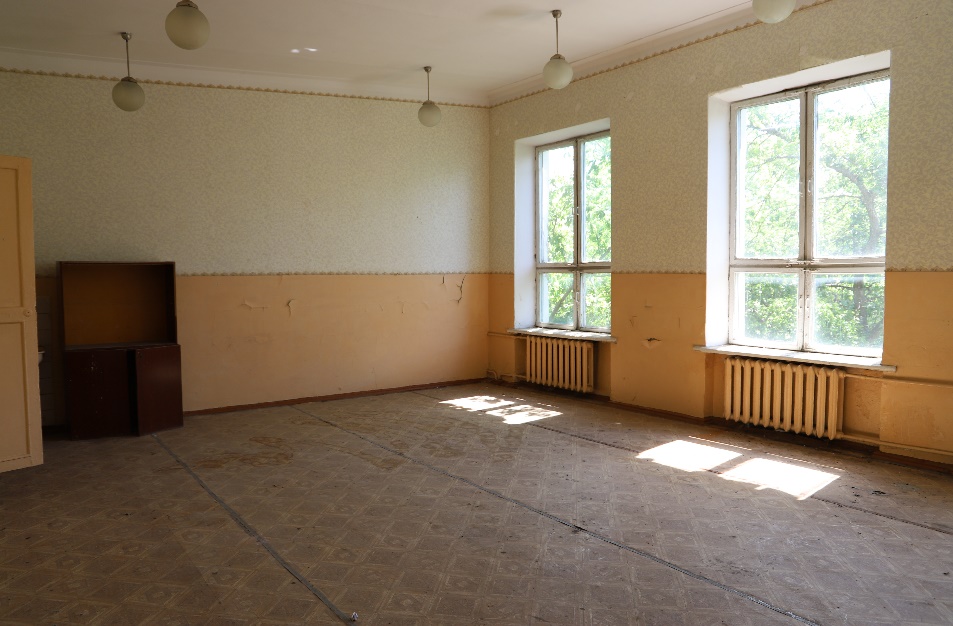 Фотогалерея
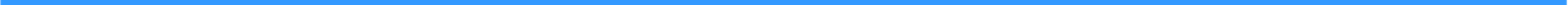 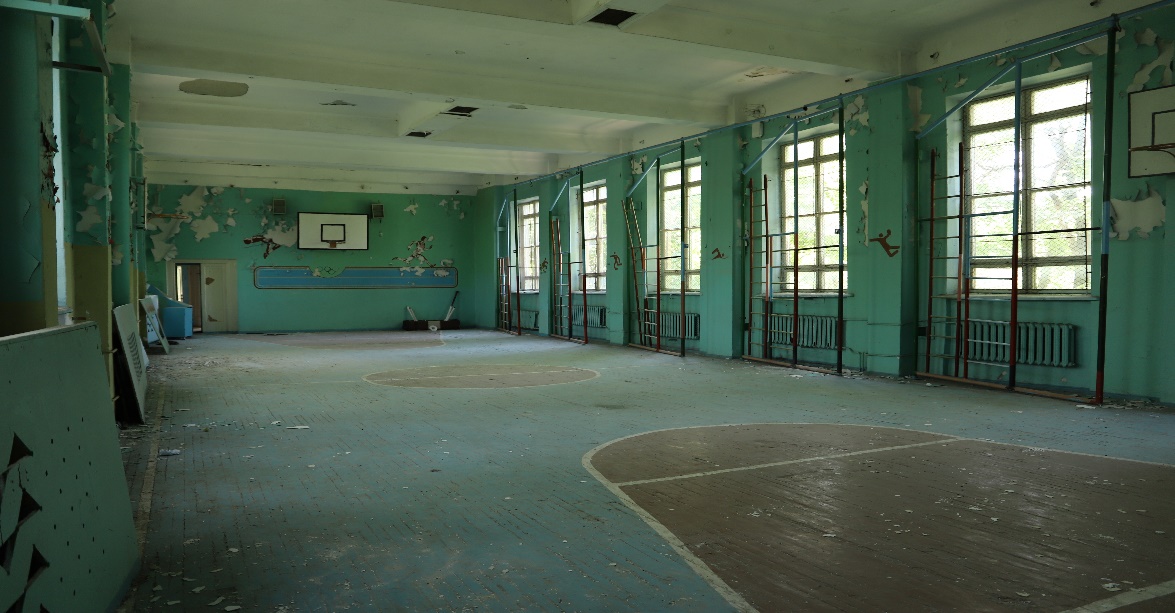 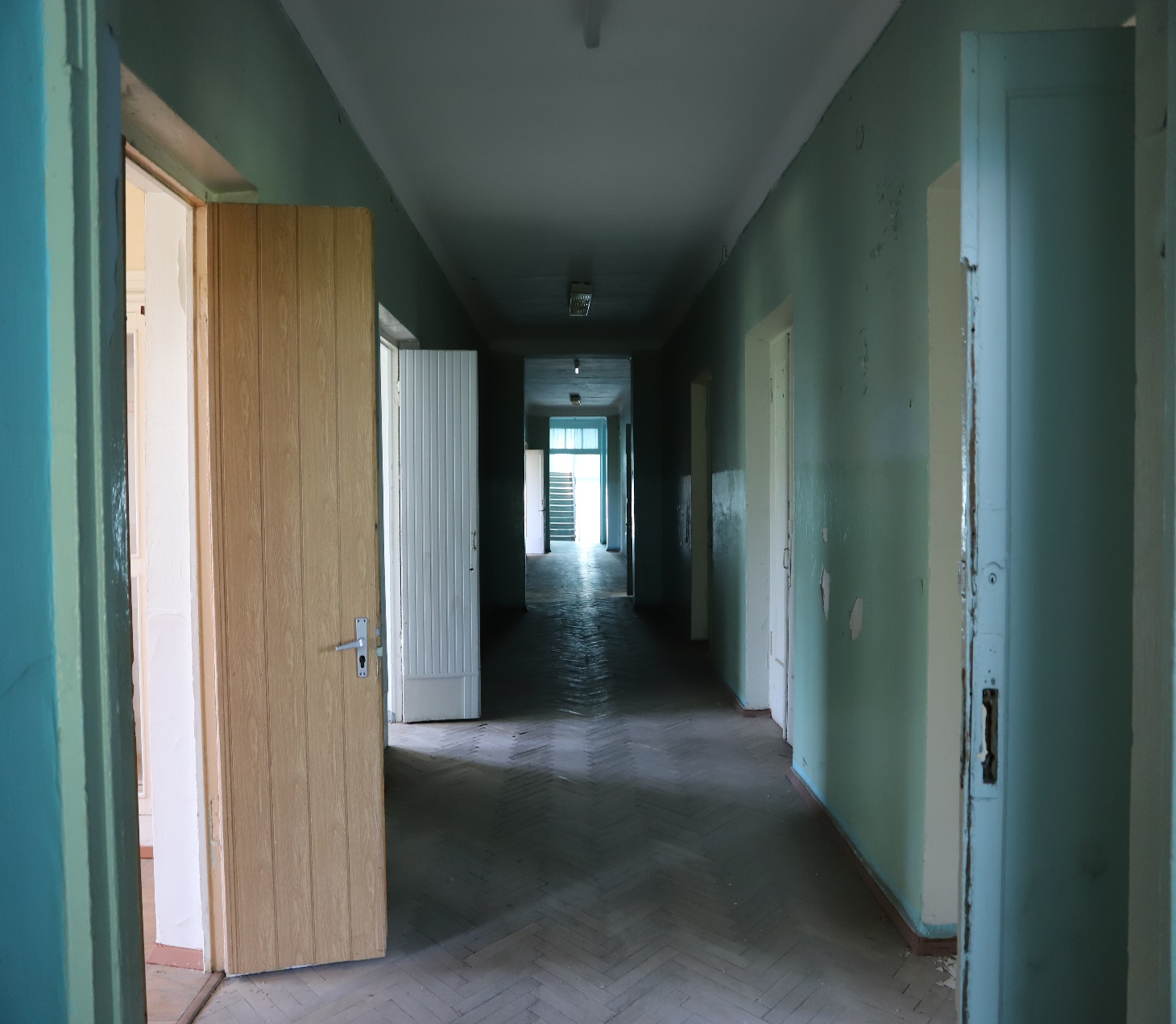 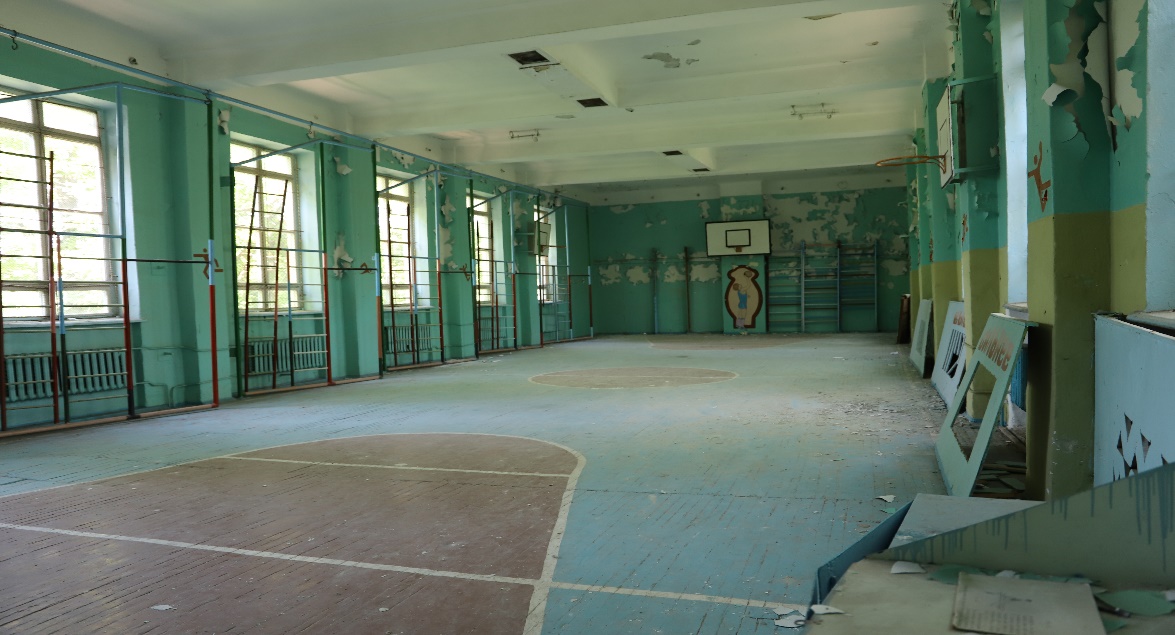